Key FINDINGS from THE 2013-2014 COACHE Faculty Job Satisfaction Survey
University Senate
August 26, 2014
COACHE ALIGNMENT WITH THE STRATEGIC PLAN
Strategic Goal #4: The University will increase productivity by supporting faculty vitality and ongoing faculty development.

Utilized the Collaborative on Academic Careers in Higher Education administered by the Harvard Graduate School of Education

Designed to better understand the academic working lives of faculty and improve their job satisfaction and performance where possible.
Survey utilizes 20 benchmarks
COACHE aggregates responses to questions that are related to develop a benchmark score;
Benchmarks provide an overall sense of how faculty feel about a particular aspect of their work/life.
COACHE RESULTS: RESPONDENTS
Compared results of Auburn faculty against faculty at 5 peer institutions similar in size and scope as well as all 98 participating institutions.
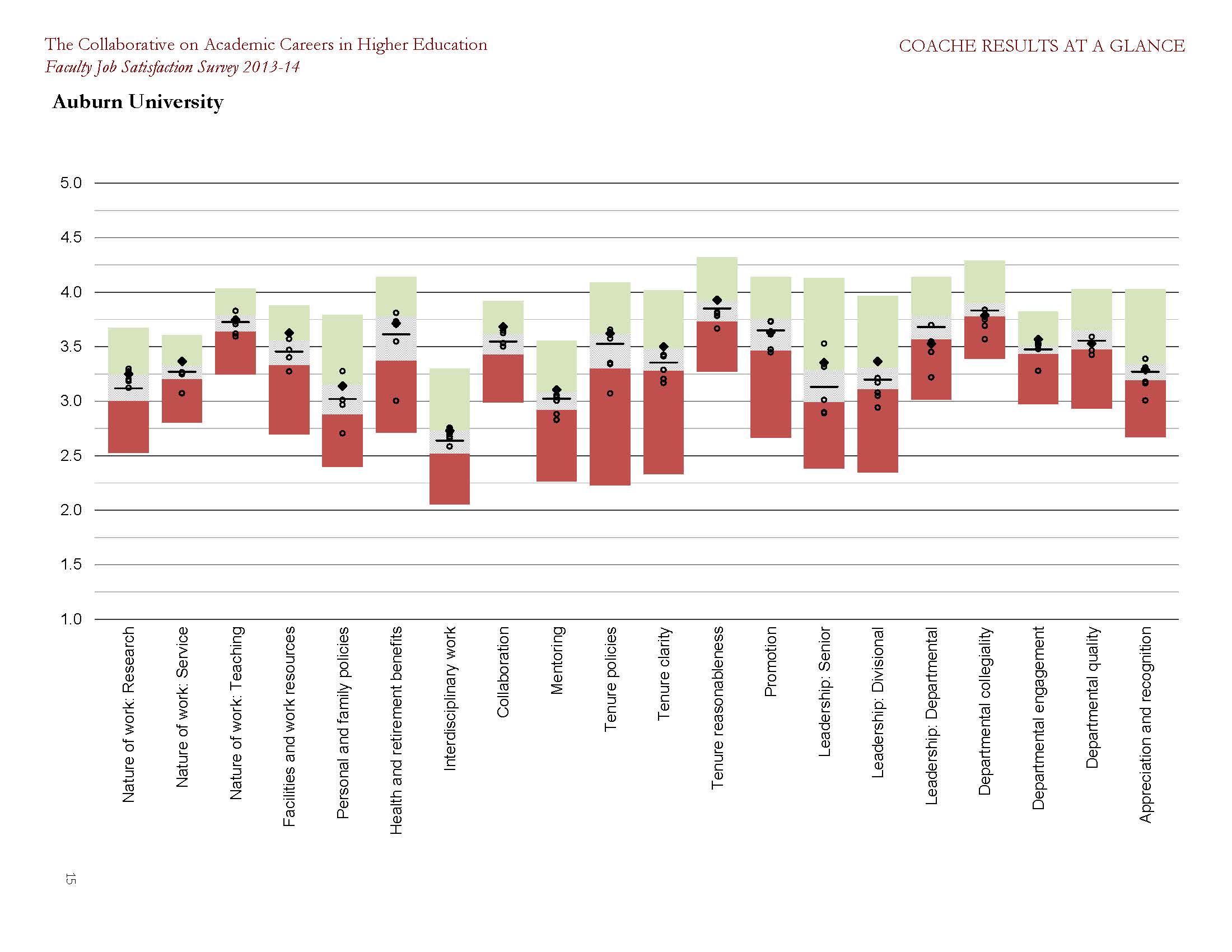 COACHE RESULTS: STRATEGIC PLAN ALIGNMENT
COACHE RESULTS: Selected Research Items
COACHE RESULTS: Selected Personal & Family Policies
COACHE RESULTS: Selected Departmental Quality items
COACHE RESULTS: Global Satisfaction Items
COACHE RESULTS: AREAS OF RELATIVE CONCERN
Bottom 30% of the 98-member cohort and ranked #5 or #6 among the selected peer group:
COACHE RESULTS: NEXT STEPS
COACHE Recommendations:

Evaluate the need for policies related to Spousal/Partner Hiring and Flexible Workload/Modified Duties

Assess the need for campus childcare

Address the need for increased faculty appreciation and recognition

Assess the need for enhanced training for department heads and chairs

Develop enhanced support to sustain increased research productivity 

Create a Commission on the Academic Careers of  Women at Auburn University
Expanded COACHE committee to become Strategic Priority #2 Implementation Committee:
Jared Russell, Department of Kinesiology, Chair
Drew Clark, OIRA
Bob Holm, Office of Sponsored Programs
Julie Huff, Office of the Provost
Calvin Johnson, College of Veterinary Medicine
Jennifer Johnson, School of Communication and Journalism/NTT Faculty
Iryna Johnson, OIRA
Hulya Kirkici, College of Engineering
Margaret Marshall, Office of University Writing
Chippewa Thomas, Office of University Outreach